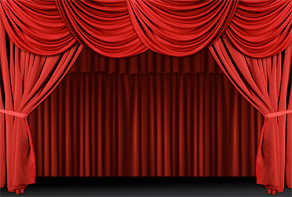 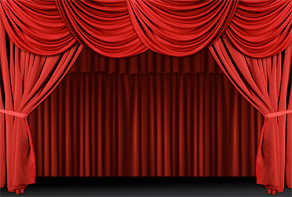 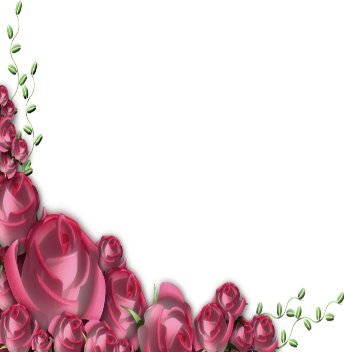 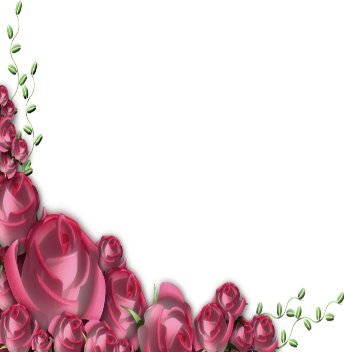 শুভেচ্ছা
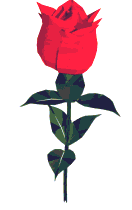 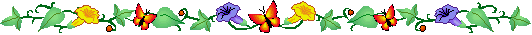 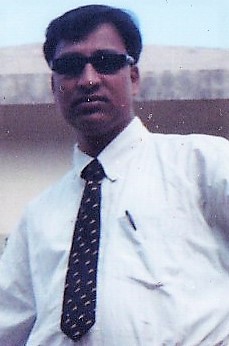 মোঃ ইরফান আলী
সহকারি শিক্ষক
নূতন খয়েরতলা মাধ্যমিক বিদ্যালয়
যশোর সদর, যশোর।
বিষয়: হিসাব বিজ্ঞান
শ্রেণি: ৯ম/১০ম
অধ্যায়: 10ম, আর্থিক বিবরণী
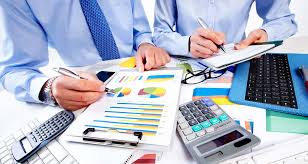 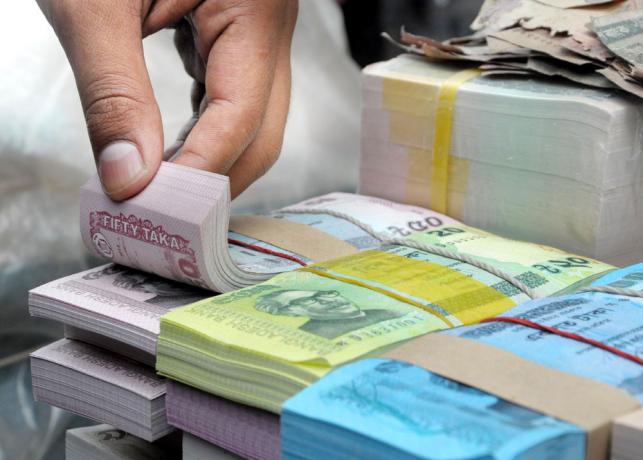 হিসাব করা হচ্ছে
অর্থ
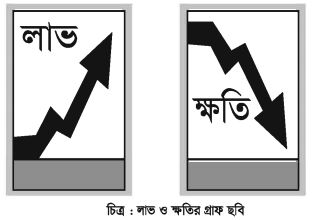 অর্থ
আজকের পাঠ
আর্থিক বিবরণী
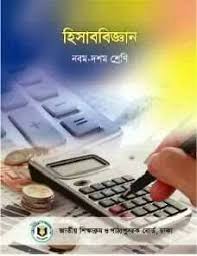 এই পাঠ শেষে শিক্ষার্থীরা...
১। আর্থিক বিবরণীর সঙ্গা বলতে পারবে।
  ২। আর্থিক বিবরণীর প্রকারভেদ বলতে পারবে। 
  ৩। আর্থিক বিবরণীর ৩টি ছক আঁকতে পারবে।
   ৪। নিট ক্রয়মূল্য ও নিট বিক্রয়মূল্য নির্ণয় করতে পারবে ।
আর্থিক বিবরণী
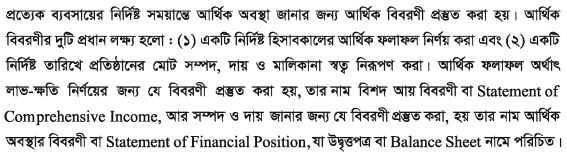 আন্তর্জাতিক হিসাব মান-০১ অনুযায়ী আর্থিক বিবরণী ৫ টি অংশে প্রস্তুত করা হয়-
১.বিশদ আয় বিবরণী
২.মালিকানাস্বত্ব 
৩.আর্থিক অবস্থার বিবরণী
৪.নগদ প্রবাহ  বিবরণী
৫.আর্থিক অবস্থার বিবরণীতে ব্যবহৃত প্রয়োজনীয় নোট ও গুরুত্বপূর্ণ হিসাবের নীতিমালা।
নবম ও দশম শ্রেণিতে প্রথম ৩টি ধাপ আলোচনা করা হয়।
বিশদ আয় বিবরণী
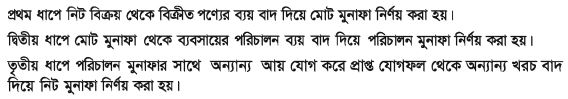 ১ম ধাপ= নিট বিক্রয়-বিক্রীত পণ্যের ব্যয়=মোট মুনাফা
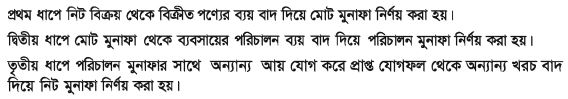 ২য় ধাপ= মোট মুনাফা-পরিচালন ব্যয়=পরিচালন মুনাফা
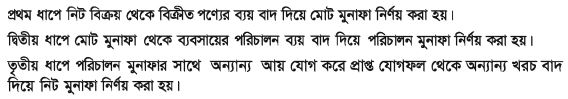 ৩য় ধাপ= (পরিচালন মুনাফা+ অন্যান্য আয়)- অন্যান্য ব্যয়= নিট মুনাফা
প্রতিষ্ঠানের নাম:
বিশদ আয় বিবরণী
----- সালের ----- তারিখে সমাপ্ত বছরের জন্য
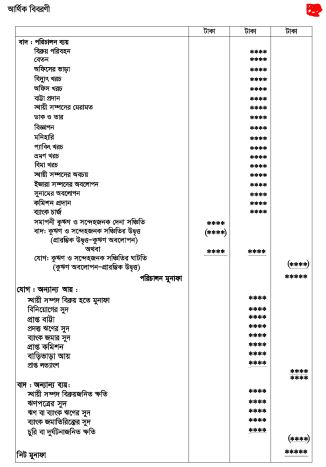 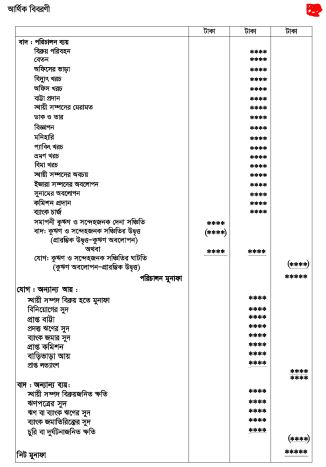 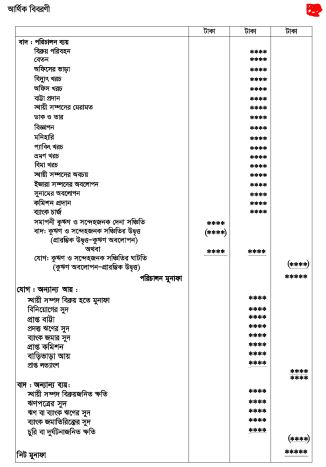 বিক্রিত পণ্যের ব্যয় নির্ণয়ের সূত্র-পাতা-১
বিক্রিত পণ্যের ব্যয় নির্ণয়ের সূত্র- পাতা-২
প্রতিষ্ঠানের নাম:
মালিকানা স্বত্বে পরিবর্তন বিবরণী
----- সালের ----- তারিখে সমাপ্ত বছরের জন্য
চলতি সম্পদ-
হাতে নগদ
ব্যাংক জমা
দেনাদার
প্রাপ্য বিল
প্রাপ্য নোট
সমাপনী মজুদ পন্য
বিনিয়গের বকেয়া সুদ
অগ্রিম খরচ-
(অগ্রিম ভাড়া
অগ্রিম বেতন
অগ্রিম বিমা
অগ্রিম পরিবহন)
স্থায়ী সম্পদ-
আসবাবপত্র
অফিস সরঞ্জাম
মেশিন ও যন্ত্রপাতি
সুনাম
বিনিয়োগ
ইজারা সম্পত্তি
ভূমি ও দালান কোঠা
মোটর গাড়ি
ভ্যান গাড়ি
ট্রেডমার্ক ও প্যাটেন্ট
তৈজস্পত্র
সাজসজ্জাকরণ
চলতি দায়- 
পাওনাদার
ব্যাংক জমাতিরিক্ত
প্রদেয় বিল
প্রদেয় নোট
বকেয়া ঋনের সুদ
শিক্ষানবিশ সেলামি
বকেয়া খরচ-
(বকেয়া বেতন,বকেয়া ভাড়া,বকেয়া মুজরি,বকেয়া পরিবহন)
দীর্ঘমেয়াদি দায়-

কর্জ
ঋণ
ঋণপত্র
বন্ধকী ঋণ
গৃহিতঋণ
কাজ-১
আর্থিক বিবরণী কত প্রকার?
মোট ক্রয়মূল্য নির্ণয়ের সূত্র কি?
নিট বিক্রয়মূল্য নির্ণয়ের সূত্র কি?
মালিকানাসত্ত্ব ও দায় নির্নয়ঃ
আর্থিক অবস্থার বিবরণী-      	A=L+E
				মোট সম্পদ=    মোটদায়+মালিকানা স্বত্ত
মোট সম্পদ=স্থায়ী সম্পদ+ দীর্ঘ মেয়াদি বিনিয়োগ+চলতি সম্পদ+অলিক সম্পদ।
মোট দায়= দীর্ঘ মেয়াদি দায় + স্বল্প মেয়াদি দায়
মোট দায় ও মালিকানাসত্ত্ব =মূলধন (সমাপনী উদ্বৃত্ত) +মোট দীর্ঘমেয়াদি দায় + মোট স্বল্পমেয়াদি দায়।
কাজ-২
বিক্রীত পণ্যের ব্যয় নির্ণয়ের সূত্র কি?
মোট সম্পদ নির্ণয়ের  সূত্রটি কি?
মালিকানাস্বত্ত্ব ও মোট দায়  নির্ণয় করার সূত্রটি কি?
মূল্যায়নঃ 
১।বিশদ আয় বিবরণীর ১ম ধাপের ফলাফল কোনটি ? 
 ক) নিট বিক্রয়    খ ) নীট ক্রয়   গ) মোট মূনাফা  ( ঘ) বিক্রিত পণ্যের ব্যয়
২। বিক্রিত পণ্যের ব্যয় নির্ণয়ে কোনটি বিয়োগ করা হয় ?  
(ক) প্রারম্ভিক মজুদ পণ্য  (খ) সমাপনী মজুদ পণ্য  (গ)  নিট ক্রয়  (গ) নিট বিক্রয় 
৩।পরিচালন আয় হলো ----
আসবাবপত্র বিক্রয়  
পণ্য বিক্রয় 
 সেবা  আয় 
নিচের কোনটি সঠিক 
(ক) i ও ii (খ) i ও iii  (গ) ii ও iii (ঘ) i, ii ও iii
বাড়ির কাজ
মি. সাদেকের  হিসাব বই থেকে ২০১৯ সালের ৩১ ডিসেম্বর তারিখে নিম্নোক্ত তথ্যাদি সংগৃহীত হয়েছে----

ক্রয় ১,২০০০০ টাকা, ক্রয় বাট্টা ৬,০০০ টাকা, সাধারণ খরচ ১২০০০ টাকা, জমিক্রয় ২,০০০,০০ বহিঃফেরত ৪০০০ টাকা, আমদানি শুল্ক ৫০০০ টাকা, আসবাবপত্র ক্রয় ৪০,০০০ টাকা,  ।

ক) উপর্যুক্ত তথ্যের ভিত্তিতে নিট ক্রয়ের পরিমান কত ?
খ) উদ্দীপকে উল্লেখিত পরোক্ষ খরচ কোনটি ? 
গ) মোট সম্পদের পনিমান বের করো।
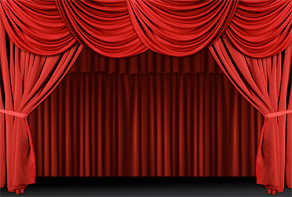 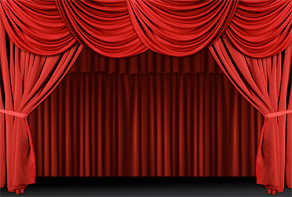 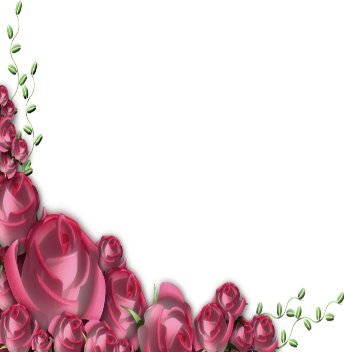 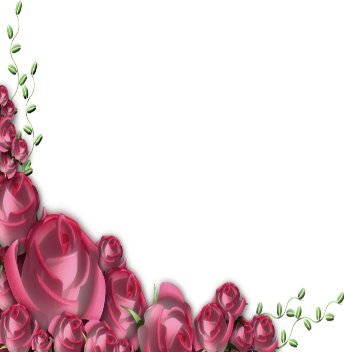 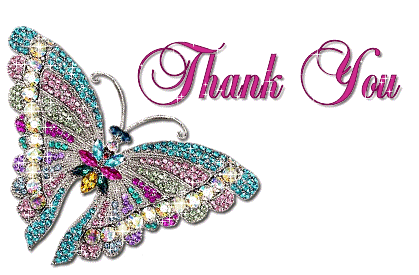 ধন্যবাদ
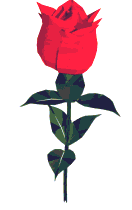 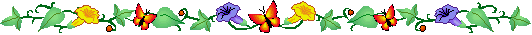